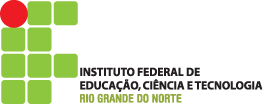 QUÍMICA
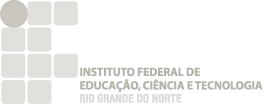 Aula 02 – Objetivos:

Conhecer o objeto de estudo da química;
Conceituar e identificar matéria;
Conceituar e identificar substâncias;
Diferenciar substâncias puras e misturas;
Classificar as misturas;
Geraldo Alexandre Jr.
geraldo.silva@ifrn.edu.br
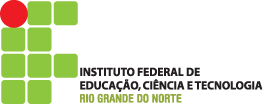 Química
Construção humana com metodologias próprias, reconhecidas pelos seus pares, usada para interpretar fenômenos.
Tudo que possui massa e ocupa lugar no espaço.
“É a ciência que estuda a matéria e as transformações que experimenta.” (CHANG, 2002)
Como a matéria se apresenta?
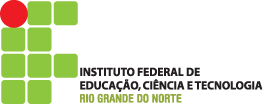 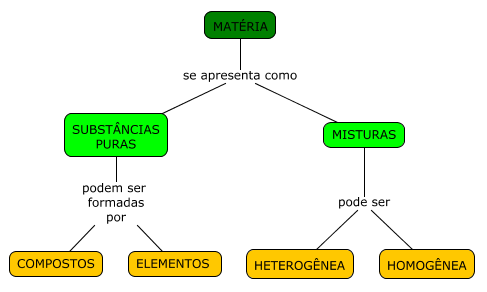 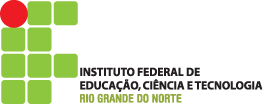 Substância pura
Porção da matéria que possui propriedades constantes e composição fixa.
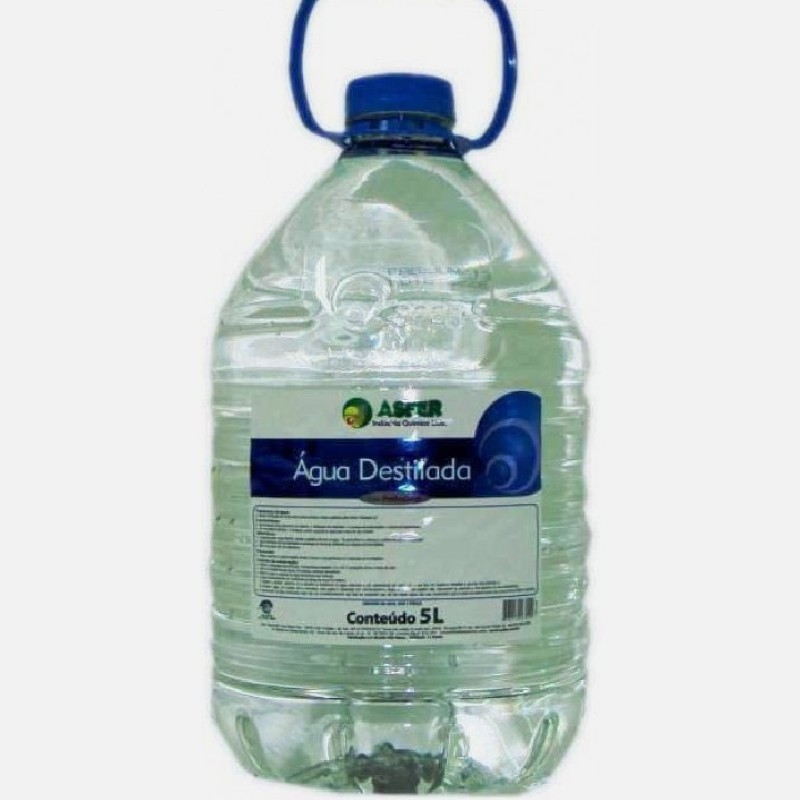 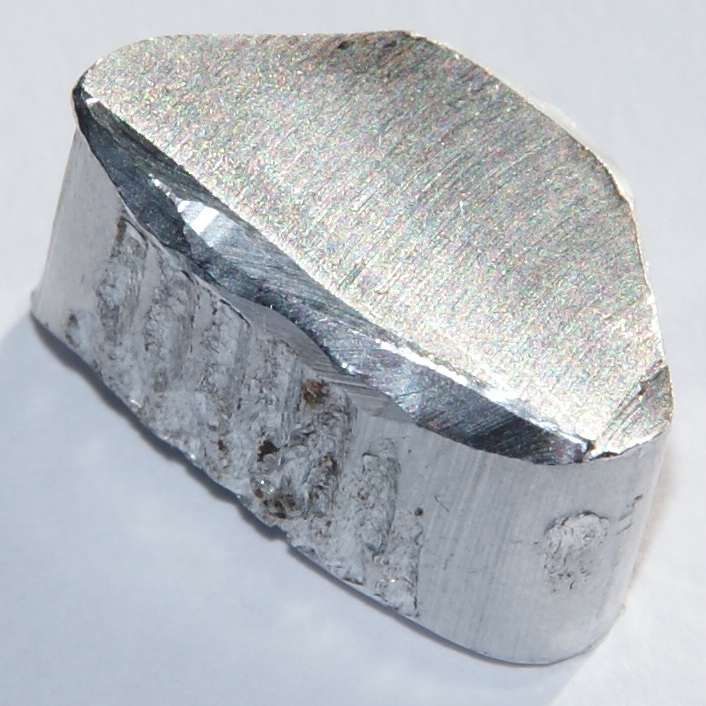 Água destilada
(H2O) [composto]
Alumínio
(Al) 
[elemento]
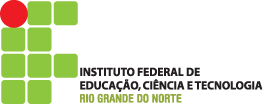 Misturas
Combinações físicas de substâncias puras.
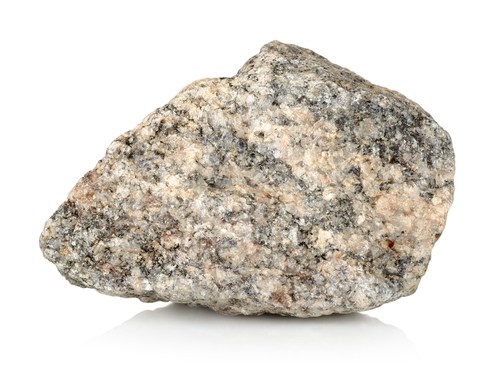 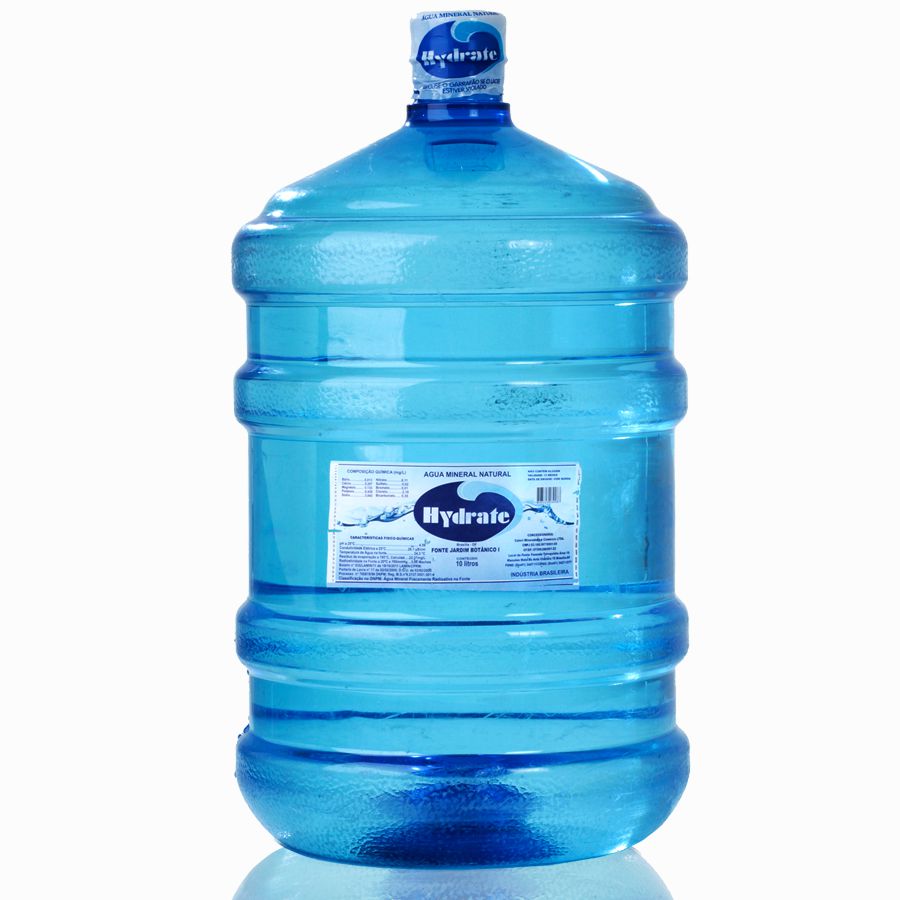 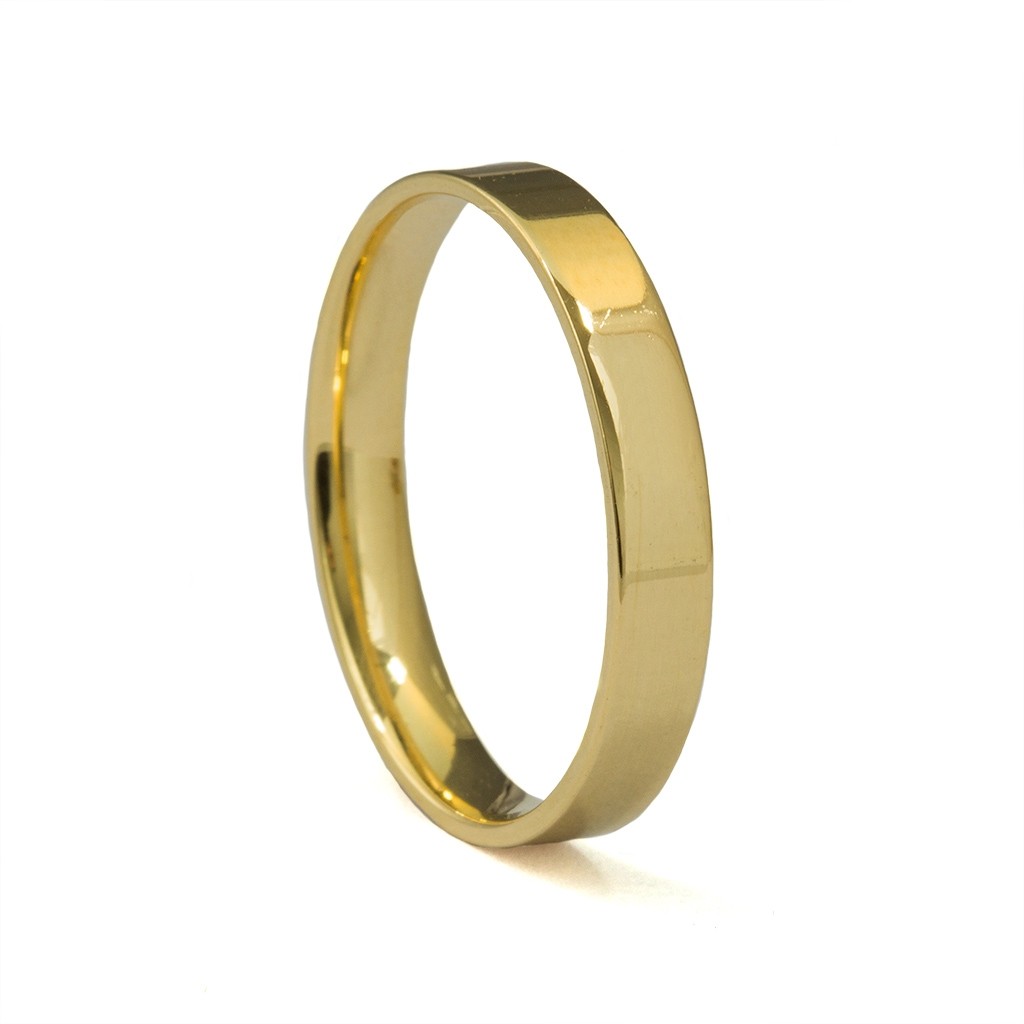 Rocha
ALIANÇA “DE OURO”
ÁGUA MINERAL
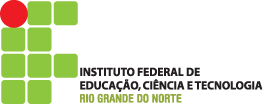 Tipos de Misturas
Homogênea: mistura que apresenta composição uniforme, isto é, que tende a apresentar as mesmas propriedades qualquer que seja a parte da amostra retirada.


Heterogênea: mistura com a composição variável, a depender da região da amostra.
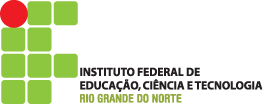 Atividade
Classifique cada um dos sistemas seguintes como substância pura, mistura homogênea ou heterogênea.
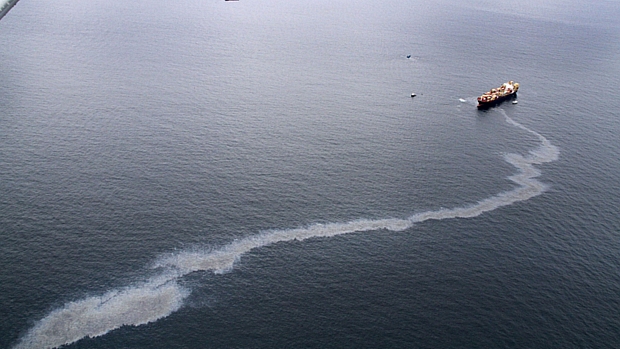 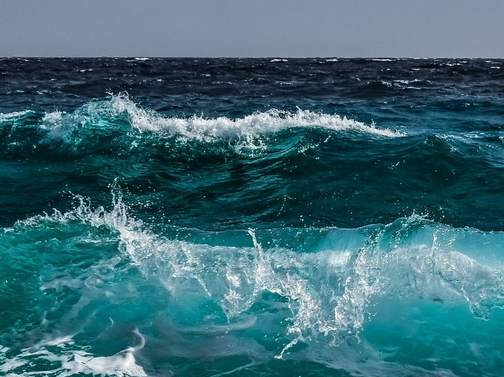 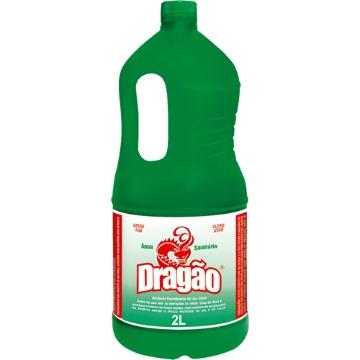 Água 
sanitária
Água 
do mar
Óleo no mar
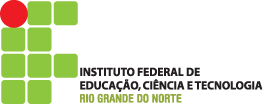 Atividade
Cite um exemplos de substâncias puras.

Identifique se a substância citada anteriormente é formada por compostos ou elementos. 

Cite um exemplos de misturas homogênea e identifique quais as substâncias presentes na mistura.

Cite um exemplo de mistura heterogênea e indique os materiais que forma a mistura.
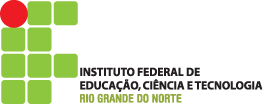 Separação de misturas
Como é possível separar as substâncias presentes de uma mistura?
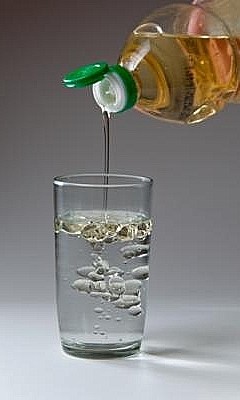 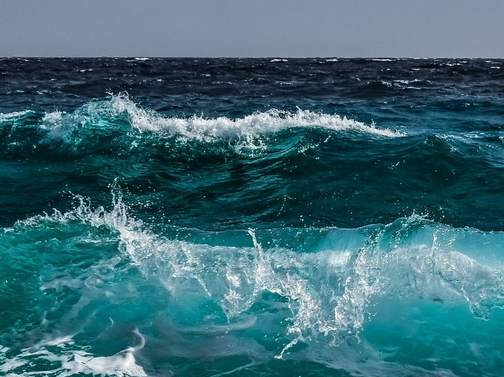 Água com óleo
Água do mar